Обучение и воспитание детей  с синдромом Дауна в коррекционной школе VIII вида(из опыта работы)
Выполнила
Новикова Галина Владимировна, 
учитель начальных классов ОГБОУ «Смоленской специальной (коррекционной) школы-интерната VIII вида»
2013
Цель коррекционной работы с детьми с синдромом Дауна – их социальная адаптация, приспособление к жизни и возможная интеграция в общество. 

Необходимо, используя все познавательные способности детей, и, учитывая специфику развития психических процессов, развивать у них жизненно необходимые навыки, чтобы, став взрослыми, они могли самостоятельно себя обслуживать, выполнять в быту простую работу, повысить качество их жизни и жизни их родителей.
Задачи
- Воспитание детей с синдромом Дауна, формирование у них правильного поведения. Основное внимание в этом разделе работы направлено на воспитание привычек. У детей необходимо развить навыки культурного поведения в общении с людьми, научить их коммуникабельности. Они должны уметь выражать просьбу, уметь защитить себя или избежать опасности. Большое внимание необходимо уделить внешним формам поведения.- Трудовое обучение, выработка навыков самообслуживания и подготовка к посильным видам хозяйственно – бытового труда. - Развитие психических функций детей в процессе работы и как можно более ранняя коррекция их недостатков.
Даже после того, как ребёнок начинает ходить в школу, у него остаётся много времени для общения с другими людьми дома и в ближайшем окружении. Очевидно, что он учится не только в школе; знакомство с ранее неизвестными явлениями окружающего мира, приобретение нового опыта происходит дома, во время общения с живущими по соседству людьми и с друзьями во время игр. Ребёнок с синдромом Дауна усваивает этот опыт и знания особенно эффектно в том случае, если любящие и понимающие члены семьи помогают ему использовать его потенциальные возможности в большей степени. Родители, как педагоги, играют самую важную роль  в жизни детей с синдромом Дауна.
Противоречия между родителями и школой- неверие родителей в силы и возможности своего ребенка;- переложение своих родительских обязанностей на учителя и воспитателя;- отсутствие единой системы требований и воспитание самостоятельности в семье;- игнорирование или неприятие школьных требований.
Успешность обучения детей с синдромом Дауна напрямую зависит от степени проявления интеллектуальных нарушений, врожденных факторов и индивидуальных особенностей, от времени начало обучения по специальным методикам.
Спасибо за внимание!
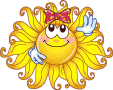 Источники
Обучение и воспитание детей во вспомогательной школе: Пособие для учителей и студентов дефектол. ф-ов пединститутов/ Под ред. В.В. Воронковой – М.: Школа-Пресс, 1999;
Маллер А.Р. Воспитание ребенка с синдромом Дауна в семье//Дефектология.1984, №4;
Развитие познавательной деятельности детей с синдромом Дауна/ Т.Л. Медведева.- М.: Монолит, 2007;
Фотоматериала из личного фотоархива Новиковой Г.В.;
Фотоматериалы из личного фотоархива Воронковой О.Л.;
[ Электронные ресурсы]. URL: http://images.yandex.ru (дата обращения 03.11.2013).